Snježno-šumske klime
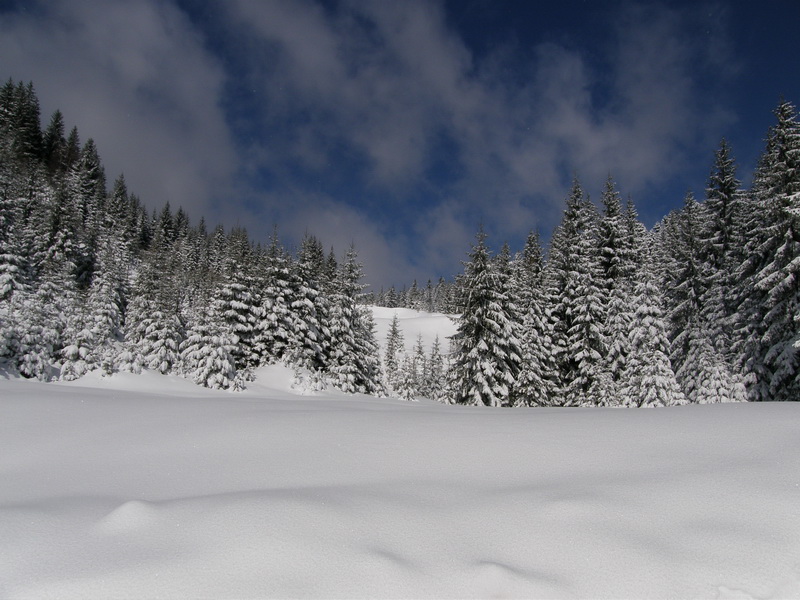 Klima je prosječno stanje atmosfere nad nekim mjestom ili područijem. Glavna klimatska područja razlikujemo na osnovi temperatura i padalina te prirodnog biljnog pokrivača. 
Glavni čimbenici o kojima ovisi klima jesu: geografska širina, raspodijela kopna i mora, nadmorska visina i reljef, vjetar i morske struje.
VRSTE KLIME
tropske      → prašumska i savanska 
  umjerene   → sredozemna i umjereno topla
  suhe          → pustinjska i stepska
  polarne      → tundre i vjećni mraz
  snježno-šumske
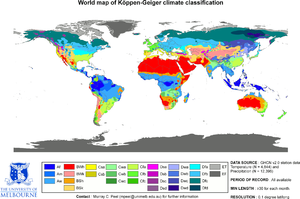 Snježno-šumske klime obiluju se dugim i hladnim zimama te sniježnim ljetima. Zime na polovima mogu biti hladne do-70°C
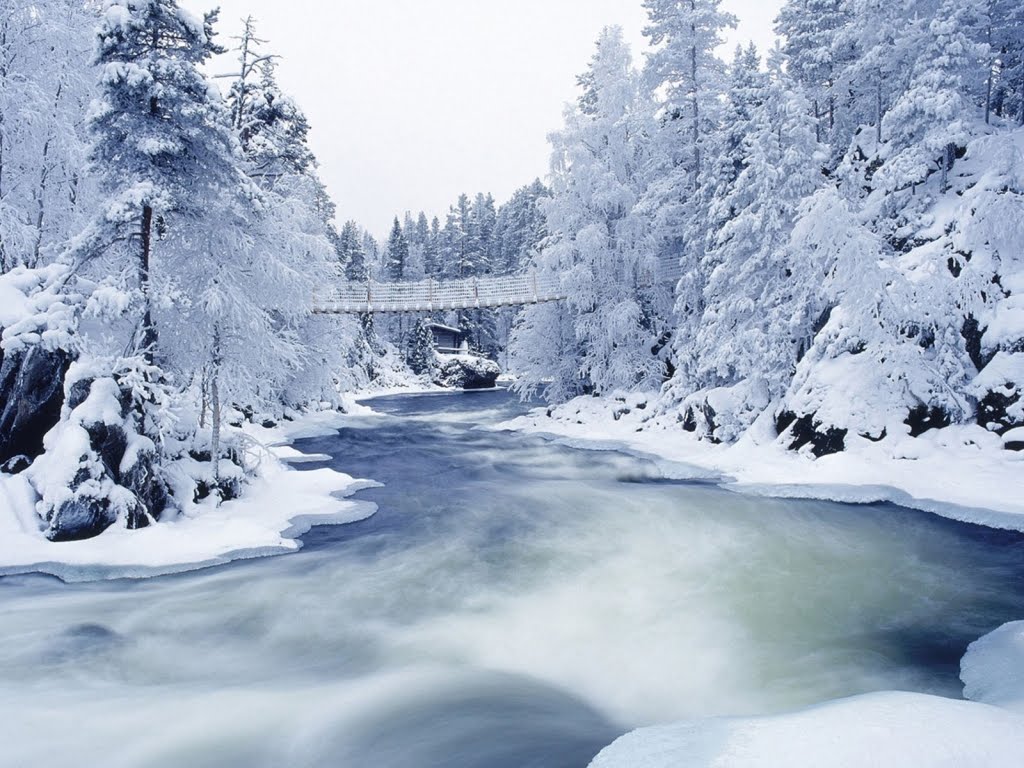 Znatan udio padalina padne u obliku snijega koji se zbog niskih temperatura dugo zadržava. Ipak najveći dio padalina padne u    
     toploj polovici godine.
Prema godišnjoj količini padalina razlikuje se vlažna i suha snježno-šumska klima.
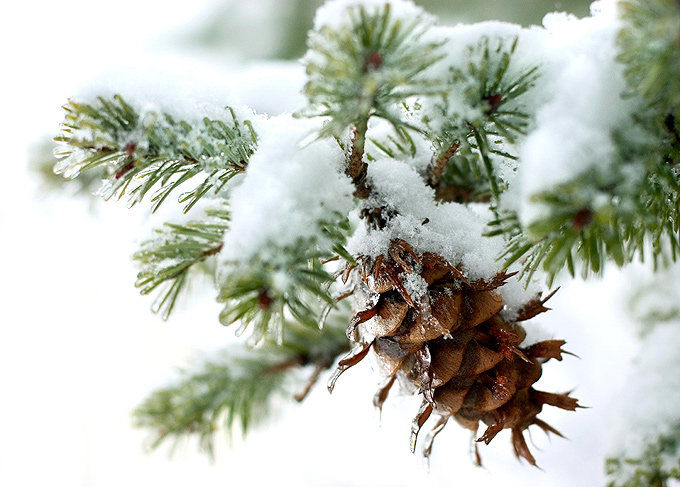 ŽIVOTINJE
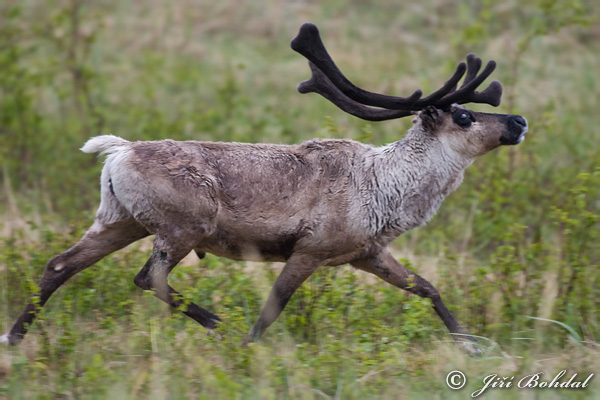 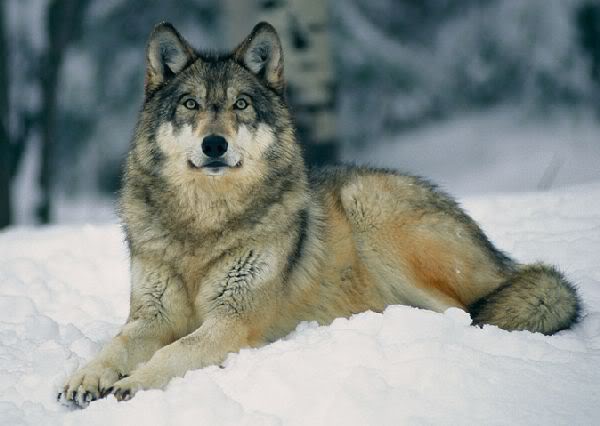 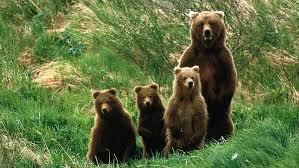 Napravili
Mario martinolić
I
Petar ivić